SISTEMA INSTITUCIONAL DE ARCHIVOS (SIA)
 DE LA SECRETARIA DE 
EDUCACIÓN Y CULTURA (SEC) Y DE LOS SERVICIOS EDUCATIVOS DEL ESTADO DE SONORA (SEES). 


REUNIÓN INFORMATIVA PARA ENLACES DE ARCHIVOS DE TRÁMITE
ENERO DE 2024
OBJETIVO
Brindar a los Enlaces de Archivo de Trámite de  las unidades administrativas, un panorama general sobre el tipo de información necesaria para el cumplimiento de sus obligaciones en materia archivística, con el fin de identificar: Funciones, instrumentos de control y consulta archivística, marco normativo, acciones que se están trabajando por el grupo interno de trabajo, entre otros.

Presentación formal del Coordinador General de Enlaces de Archivo de Trámite.
El SIA trabaja en coordinación con:

Grupo Interdisciplinario
Art. 50 LAES. En cada sujeto obligado deberá existir un grupo interdisciplinario, que es un equipo de profesionales de la misma institución, integrado por un numero impar de entre los titulares de las áreas: I. jurídica; II. Planeación: III. Coordinación de archivos: IV. Tecnologías de la información; V. Unidad de transparencia; VI. Órgano Interno de Control: VII El área o unidad productora de la documentación. 

Grupo Interno de Trabajo
El Grupo Interno de Trabajo del Sistema Institucional de Archivos es instituido para reunir a integrantes del SIA en el análisis de los procesos archivísticos que constituyen la gestión documental y la administración de archivos de la Secretaría de Educación y Cultura. Dicho análisis partirá desde la materia normativa con el objeto de auxiliar al área coordinadora de archivos en la toma de decisiones implicadas en el quehacer archivístico de las distintas áreas operativas, buscando en ello fortalecer la operatividad y las buenas prácticas.
GRUPO DE TRABAJO DEL ARCHIVO GENERAL DEL ESTADO DE SONORA
Actualmente, este grupo está trabajando en la elaboración de un reglamento  general de la Ley de Archivos para el  Estado de Sonora (166) y posteriormente se trabajará en elaborar lineamientos de los distintos procedimientos como: baja documental, trasferencia primaria, transferencia secundaria, depuración, entre otros, así como en la elaboración de formatos apegados a los requerimientos normativos vigentes.
ARCHIVO DE TRÁMITE
Es el integrado por documentos de archivo de uso cotidiano y necesario para el ejercicio de las atribuciones funciones de los sujetos obligados.

Cada área o unidad administrativa debe contar con un archivo de trámite.

(LGA publicada el 17 de Septiembre del 2020 en el  Diario Oficial)
COORDINADOR GENERAL ENLACES AT
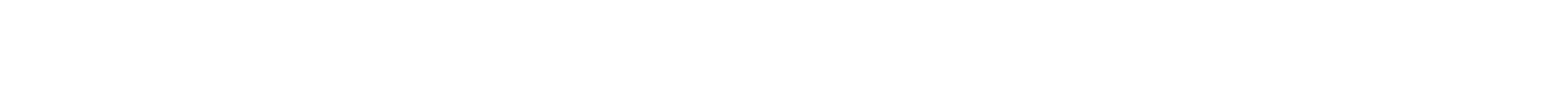 Formato de nombramiento de  Enlace de AT
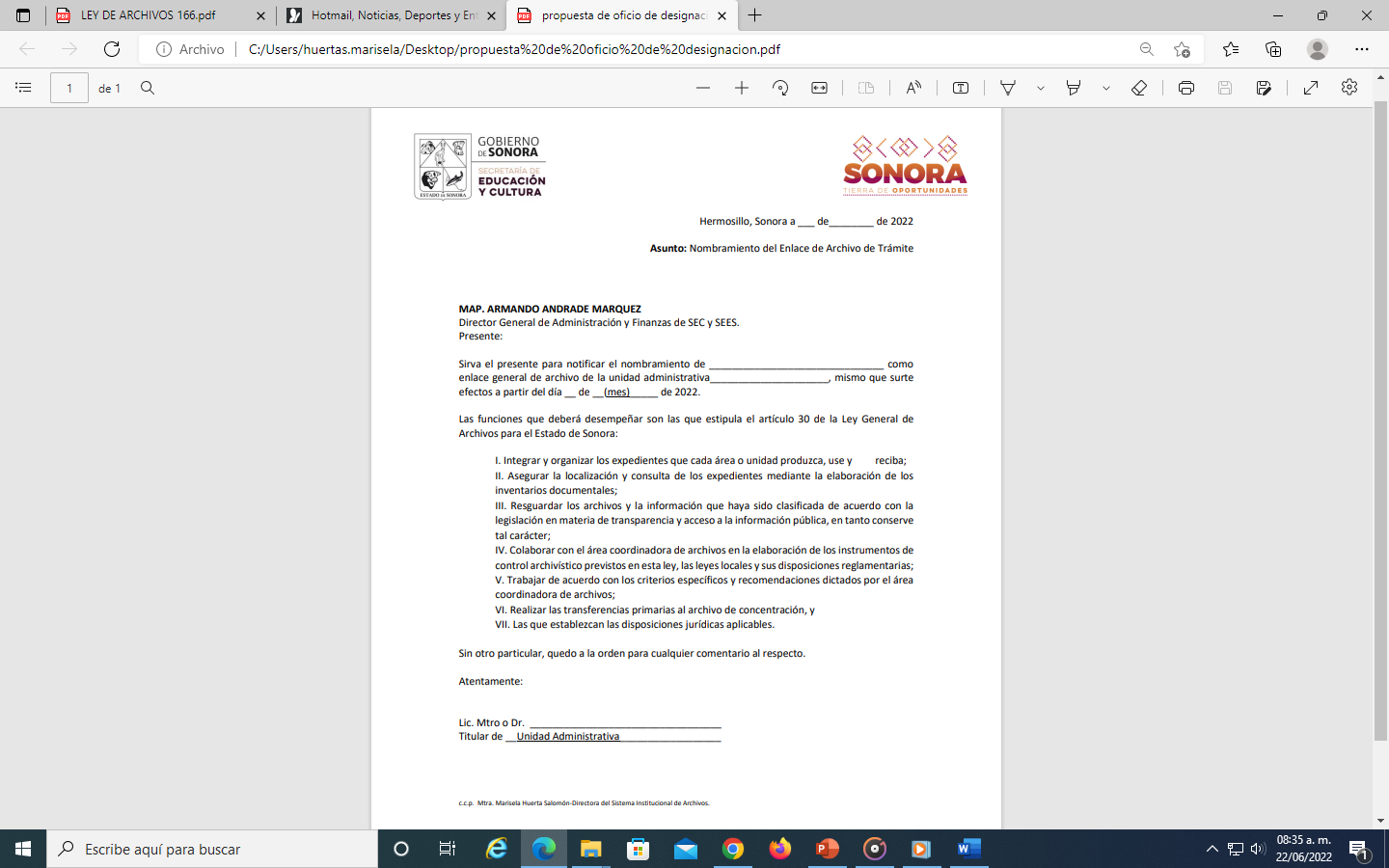 FUNCIONES Enlaces y Responsables de AT 
(LGA Art.30)
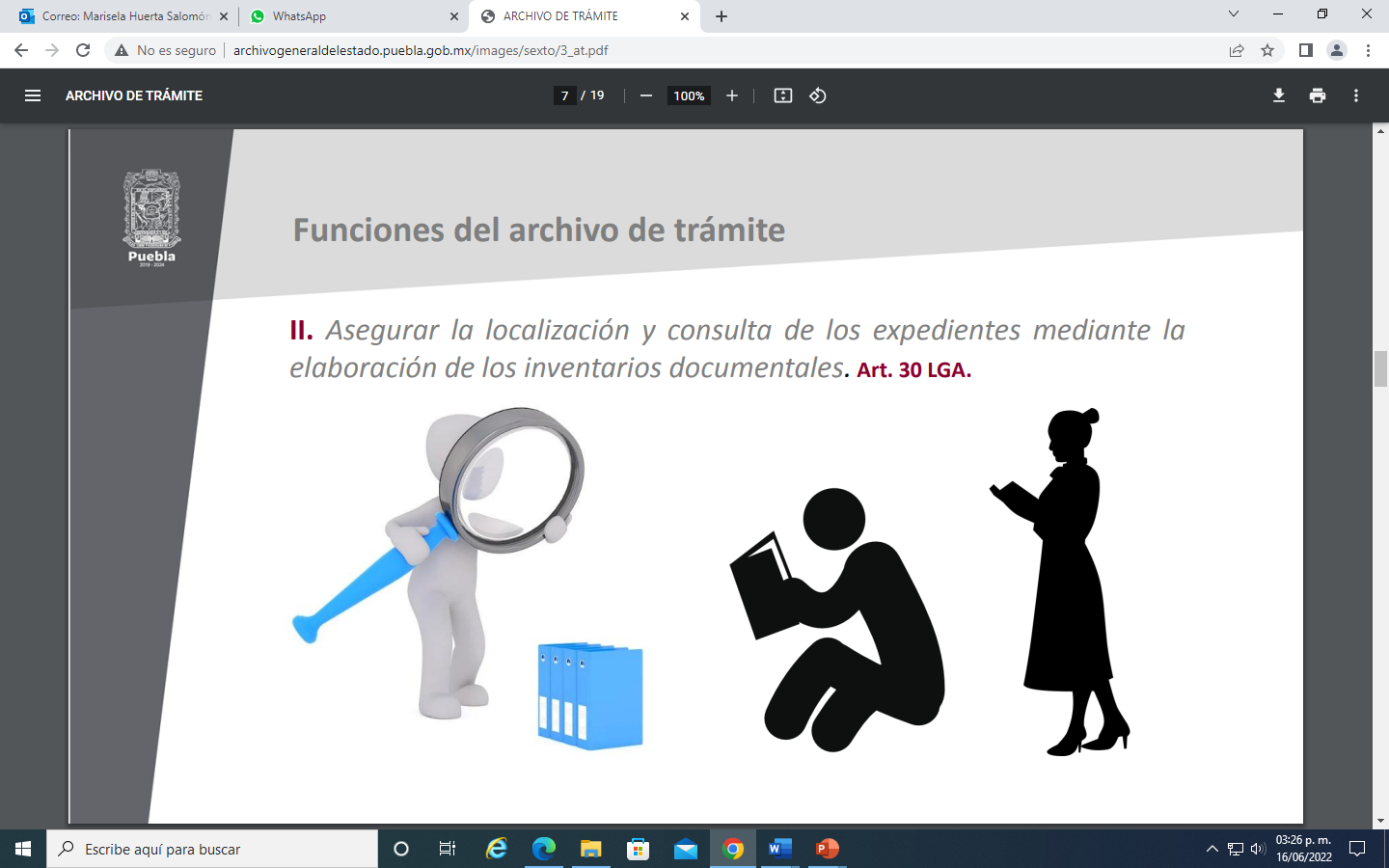 *Deberán ejercer las funciones asignadas en este artículo de manera paralela a las inherentes a su puesto.
ELEMENTOS MÍNIMOS NECESARIOS QUE CADA AT DEBE CUMPLIR.
Tener su inventario de AT actualizado
Constancia de capacitación
Inventario de transferencias primarias
Inventario de bajas, en caso de tenerlas
Formatos de depuración
Tener los instrumentos de control y de consulta (pueden ser digitales).
Solicitar asesorías técnicas vía correo electrónico  a riveram.ricardo@sonora.edu.mx. Dependiendo del tema de asesoría, el Coordinador de enlaces de AT, solicitará el apoyo  para su atención. 
Tener en orden y localizables los expedientes. Usar las carátulas oficiales, con el llenado requerido.  Tener los expedientes en el mobiliario correspondiente, de acuerdo a la guía de identificación de  mobiliario.
Colaborar con el área coordinadora de archivos en la elaboración de los instrumentos de control y consulta  archivístico
INTRUMENTOS DE CONSULTA Y CONTROL ARCHIVÍSTICO.
XXXVIII.- Instrumentos de control: Instrumentos técnicos que propician la organización, control y conservación de los documentos de archivo a lo largo de su ciclo vital que son el cuadro general de clasificación archivística y el catálogo de disposición documental; 

XXXIX.- Instrumentos de consulta: Instrumentos que describen las series, expedientes o documentos de archivo y que permiten la localización, transferencia o baja documental.
Todos los documentos de archivo, deberán de agruparse en expedientes de manera lógica y cronológica, y relacionarse con un mismo asunto, reflejando con exactitud la información contenida en ellos.
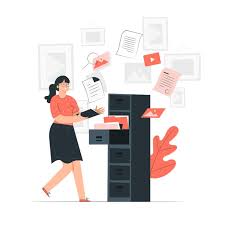 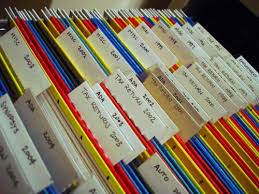 Instrumentos de consulta: Describen las series, expedientes o documentos de archivo y que permiten la localización, transferencia o baja documental
Guía de identificación de mobiliario
Se debe identificar la documentación que haya cumplido la vigencia en AT, de acuerdo al CADIDO, para realizar la Transferencia Primaria en el AC.
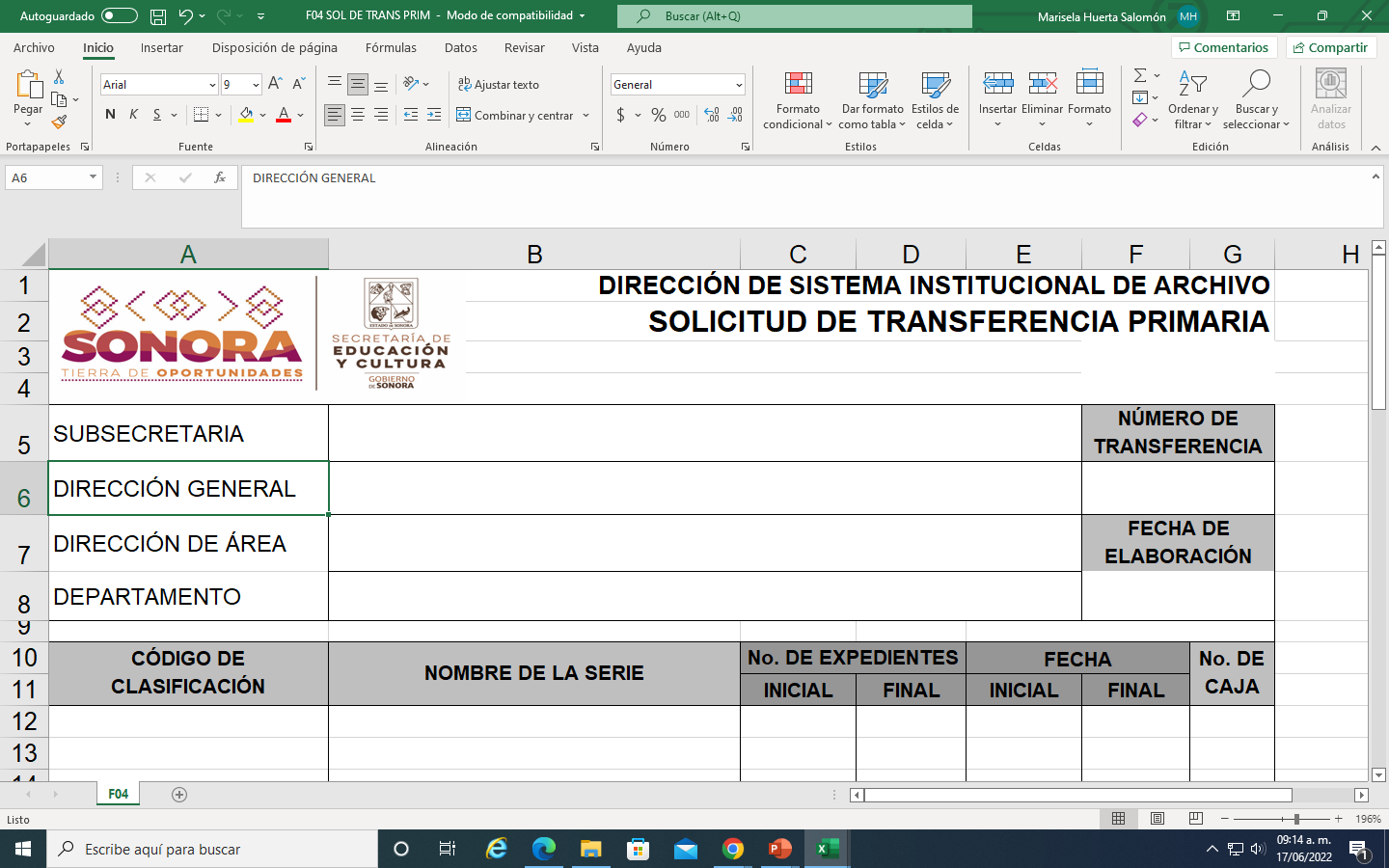 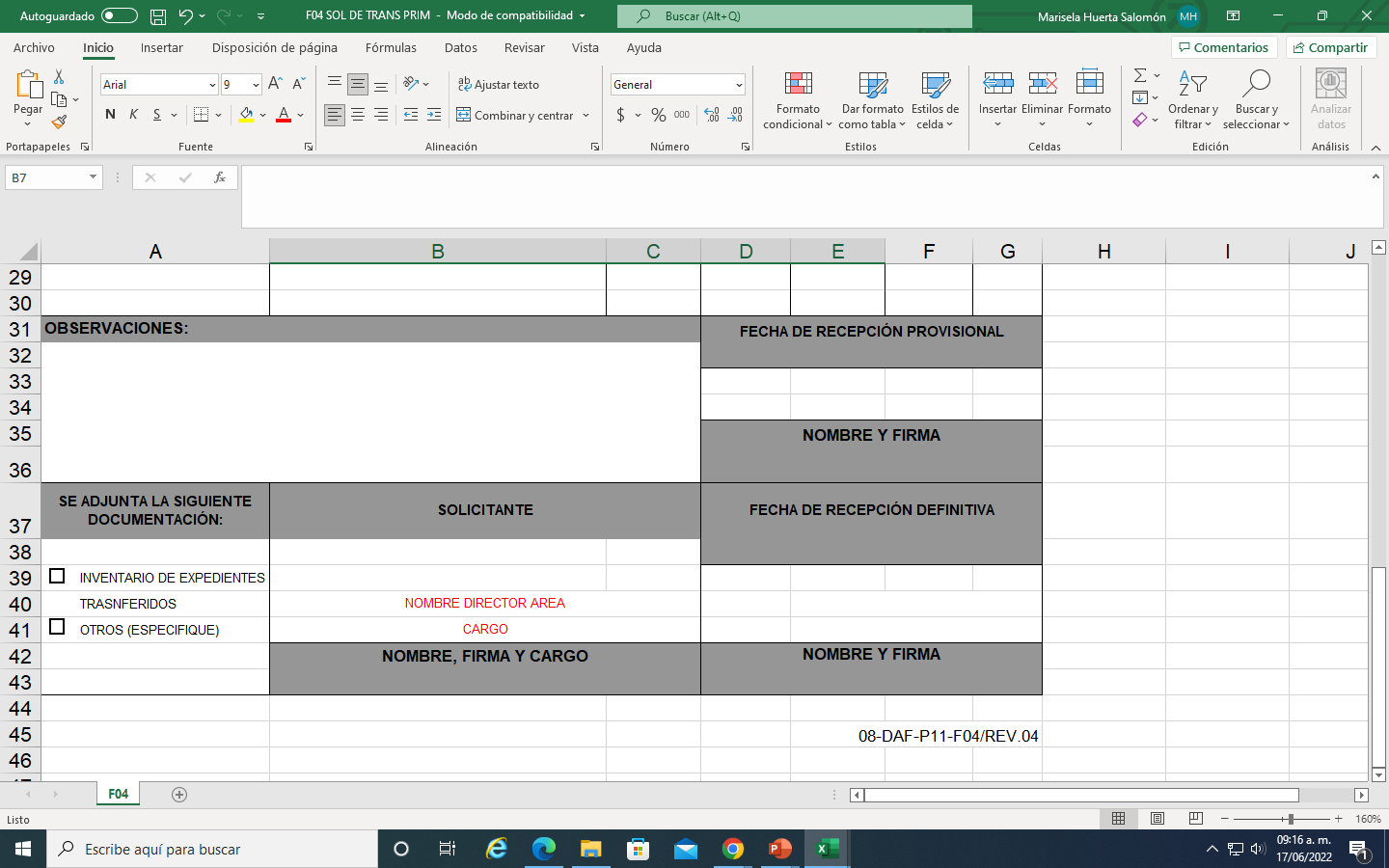 Reporte de Depuración Primaria
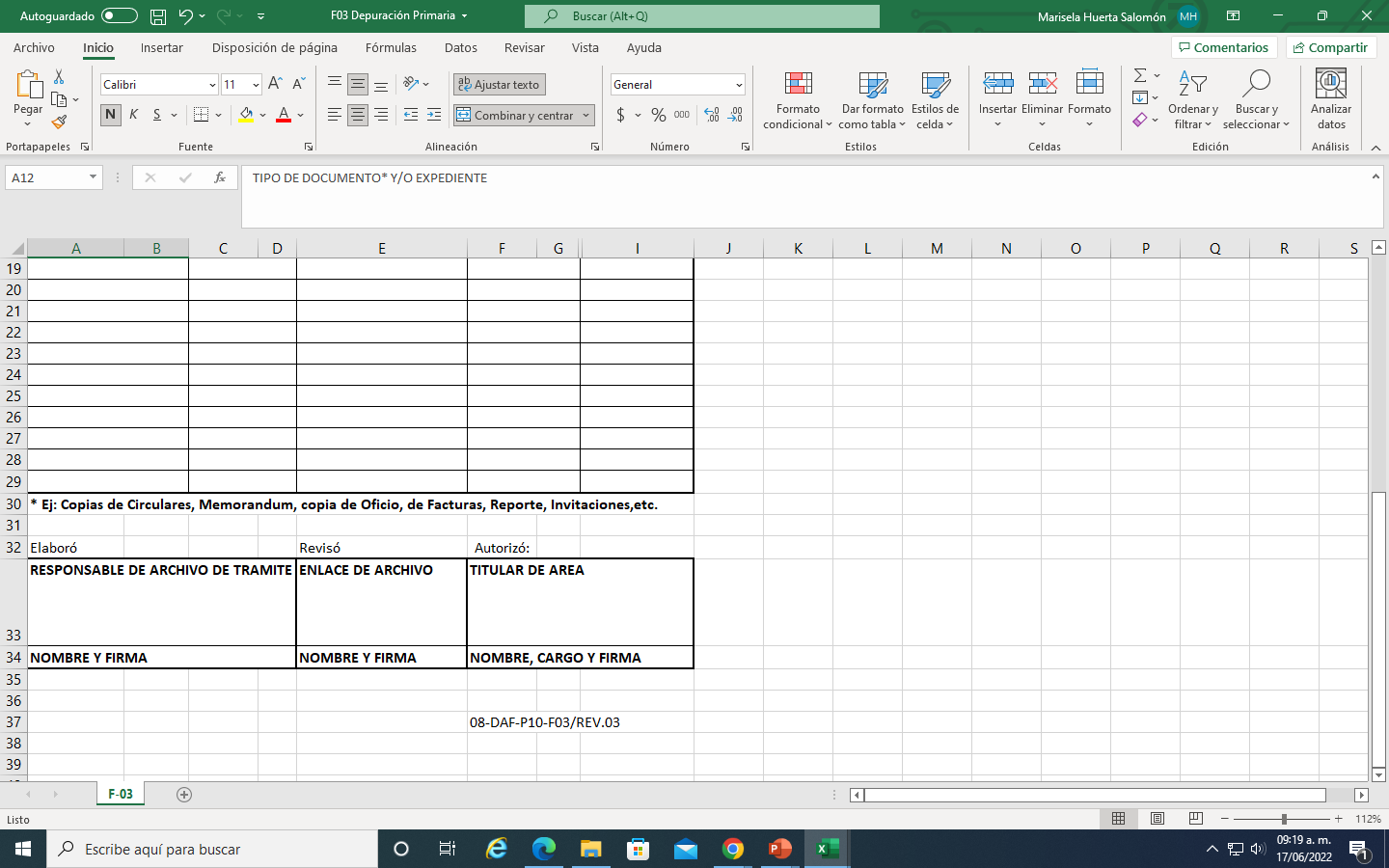 Verificación de AT
OBLIGACIONES COMUNES EN MATERIA DE TRANSPARENCIAArt. 81 Catálogos documentales (Estatal)
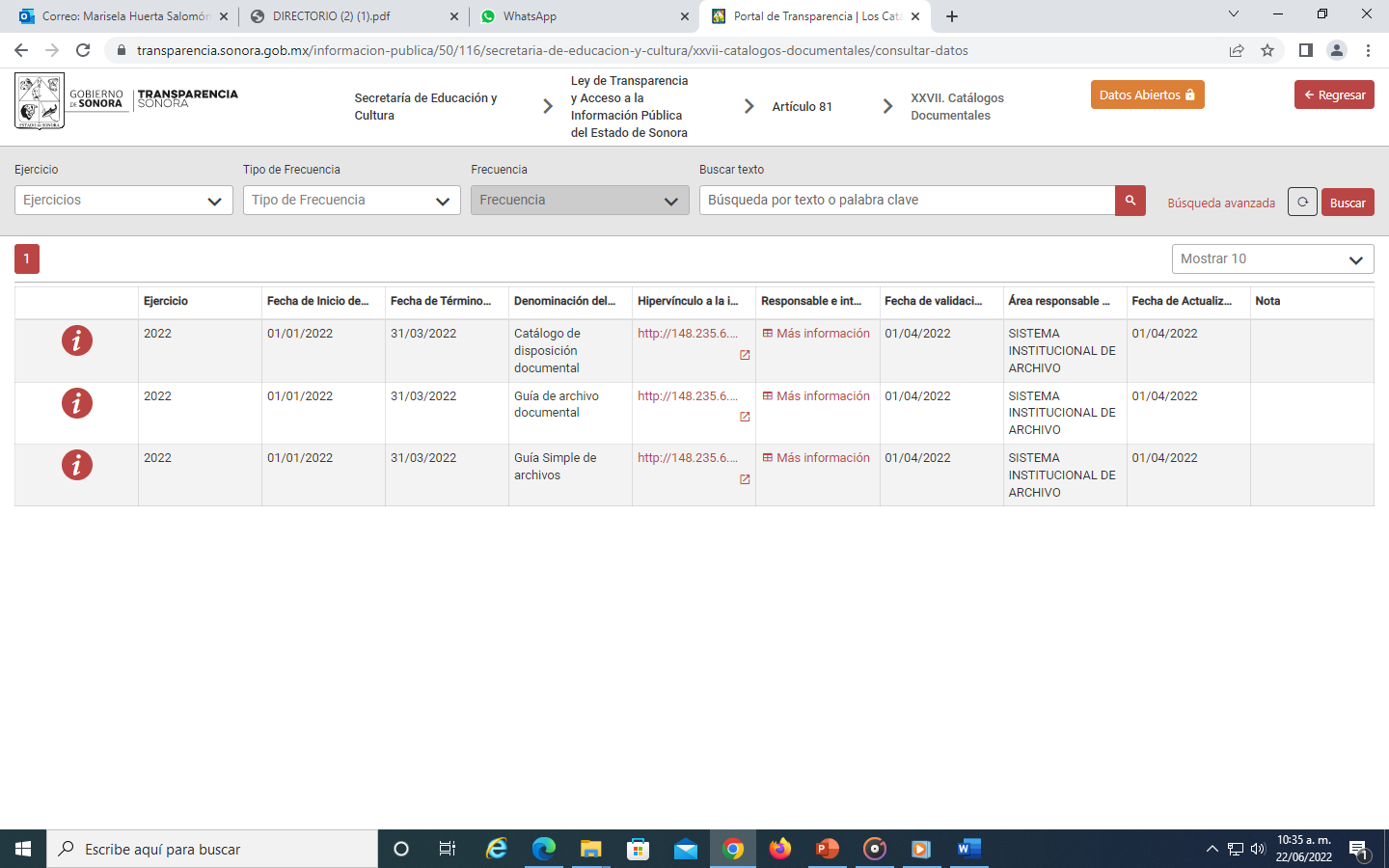 https://transparencia.sonora.gob.mx/informacion-publica/50/116/secretaria-de-educacion-y-cultura/xxvii-catalogos-documentales/consultar-datos
Art. 70.  Portal Nacional de Transparencia
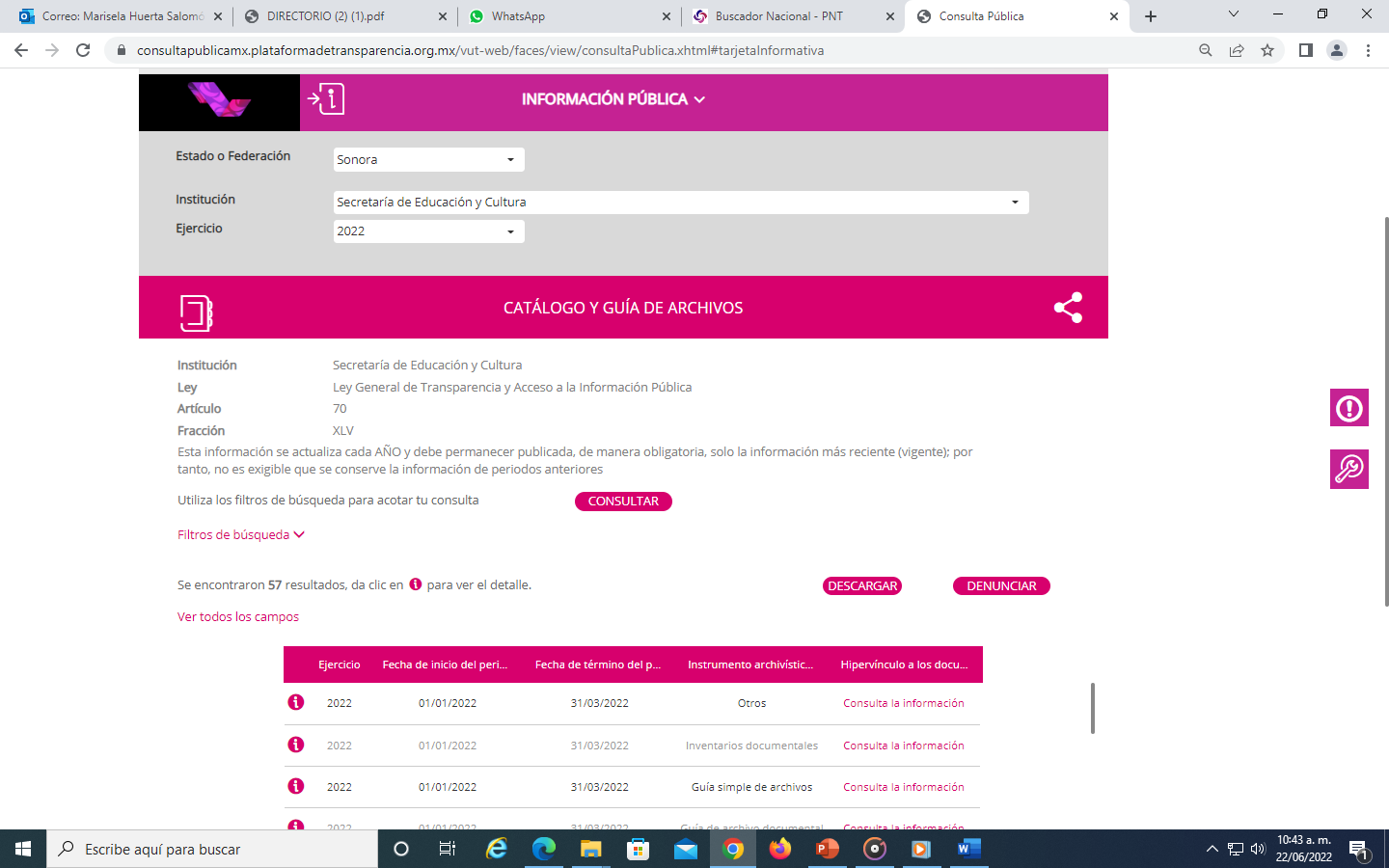 https://consultapublicamx.plataformadetransparencia.org.mx/vut-web/faces/view/consultaPublica.xhtml#tarjetaInformativa
ÍNDICE DE EXPEDIENTES CLASIFICADOS
Recursos materiales: 
Se relacionan los bienes materiales destinados a la ejecución de funciones del sujeto obligado, incluidos los bienes muebles, inmuebles, vehículos, recibidos en comodato, inventario de archivos, entre otros.
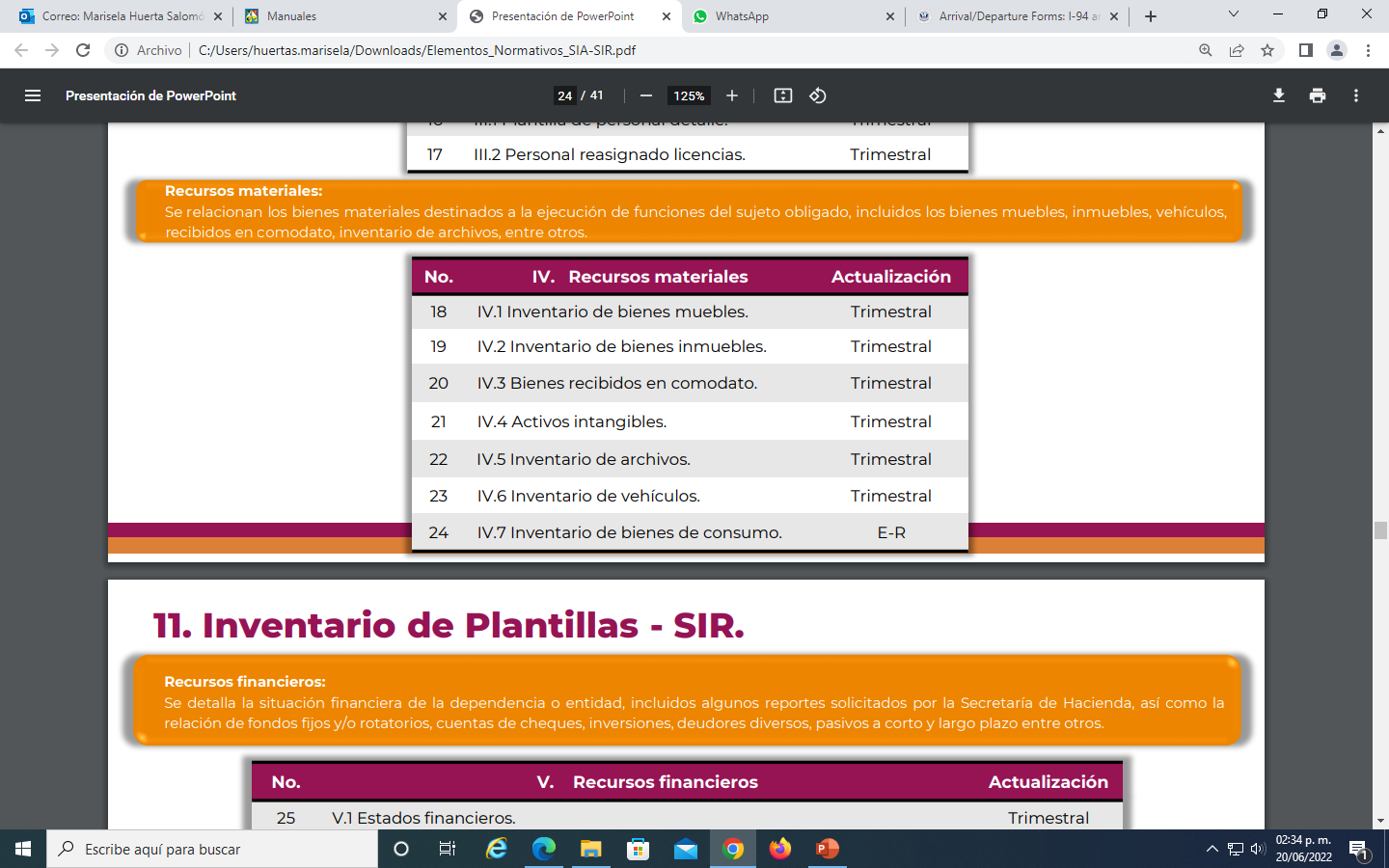 PROCESO DE VERIFICACIÓNACOMPAÑAMIENTO (INTERNO) OTORGADO POR EL SIA, PARA IDENTIFICAR EL CUMPLIMIENTO DE LA NORMATIVIDAD  EN MATERIA DE ARCHIVOS. DE AHÍ SE DESPRENDEN ACUERDOS PARA EL MEJORAMIENTO DE LOS AT. AUDITORÍAS POR LOS ÓRGANOS GARANTES, COMO ISAF Y OIC.
Marco NormativoLeyes y reglamentos nacionales, estatales e institucionales
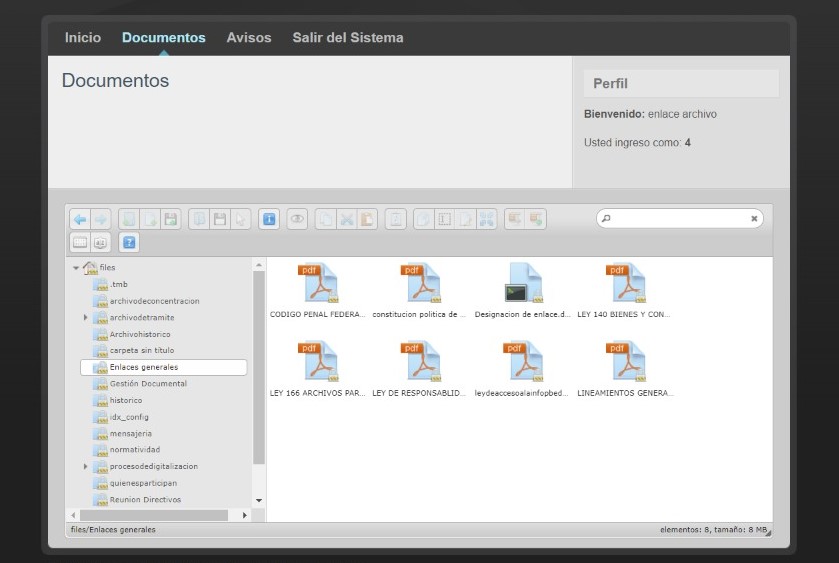 ENLACES GENERALES
Nueva carpeta en el portal del SIA, “Enlaces generales”
REGISTRO NACIONAL DE ARCHIVOS, 
EN EL  ARCHIVO GENERAL DE LA NACIÓN (AGN)
PROCESO ENTREGA Y RECEPCIÓN DE AT
Art. 17 LAES
Los servidores públicos que deban elaborar  un acta de entrega-recepción al separarse de su empleo, cargo o comisión en los términos de las disposiciones jurídicas aplicables, deberán entregar  los archivos que se encuentran bajo su custodia, así como los instrumentos de control y consulta archivísticos actualizados, señalando los documentos con posible valor histórico de acuerdo con el Catálogo de Disposición Documental.
Art. 18 LAES 
… En ningún caso, la entidad receptora podrá modificar los instrumentos de control y consulta archivística.
GESTIÓN DOCUMENTAL
Gestión Documental:  (concepto)
Tratamiento integral de la documentación a lo largo de su ciclo vital, a través de la ejecución de procesos de producción, organización, acceso, consulta, valoración documental y conservación.

Departamento de Gestión Documental:
Tiene como función coordinar la implementación y aplicación del programa del Sistema de Gestión Documental, con los responsables del control de gestión documental asignados.
En la SEC en el año de 2003 el Departamento de Informática creó el SGD, el cual tiene como objetivo registrar (evidenciar) y dar seguimiento a las peticiones y acciones dentro de las diferentes áreas de la SEC. Cada titular nombrará a una persona responsable del control de gestión documental quien dará captura a los diferentes documentos y evidencias dirigidas a sus titulares.  
http://sgd.sec.gob.mx/
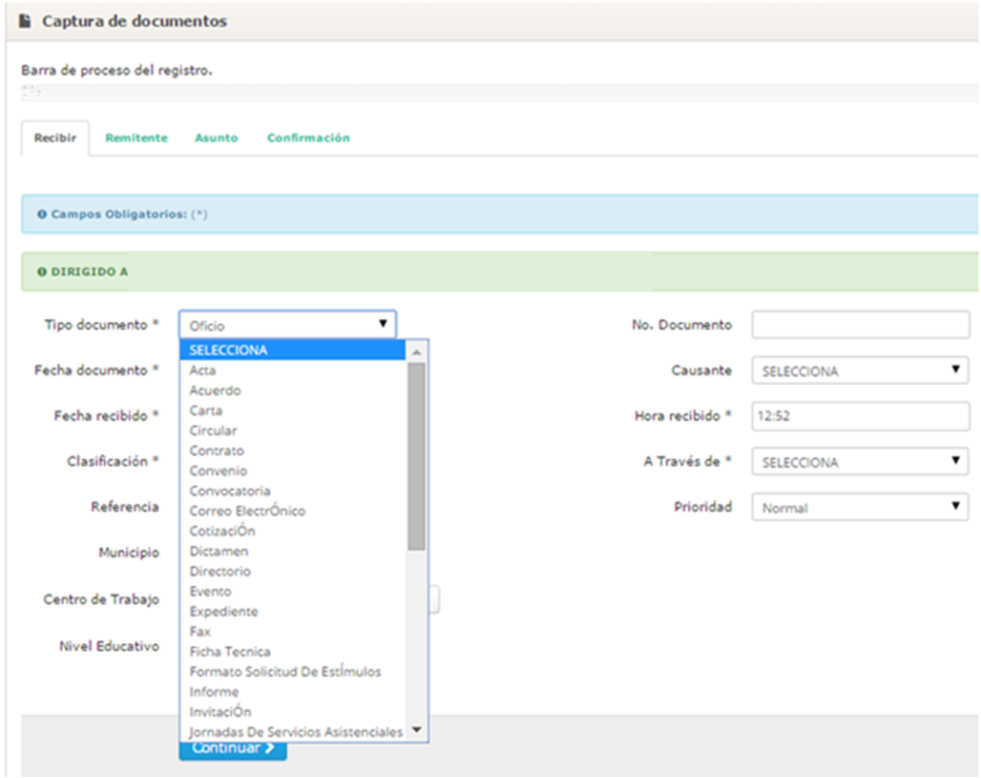 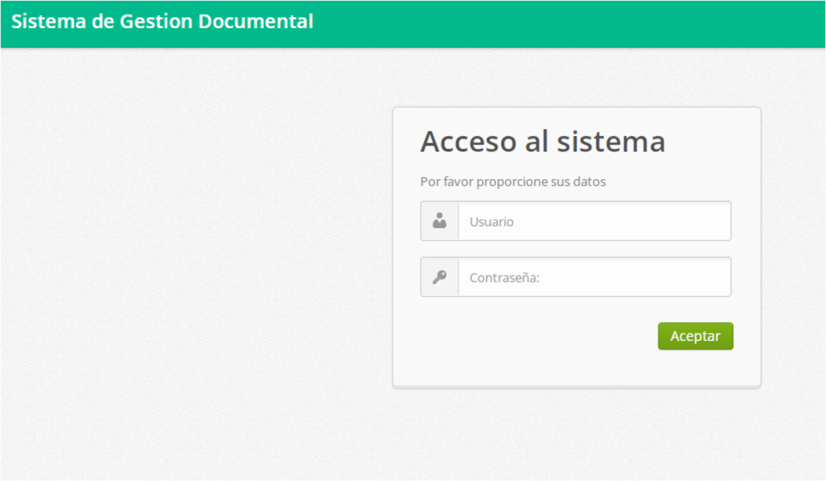 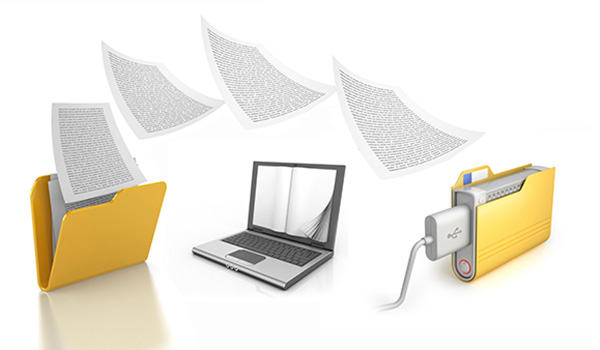 DIGITALIZACIÓN
Su función es establecer las bases para digitalización documental del SIA a través de programas y proyectos, de acuerdo con las necesidades de la SEC de manera eficaz y uniforme. Esto en aras de mejorar la disponibilidad del acervo documental y su preservación, cumpliendo con las disposiciones archivísticas vigentes y demás normatividad aplicable.
ARCHIVO HISTÓRICO
Objetivo:
Conservar y difundir el patrimonio cultural de la dependencia y de la historia de la  Educación en el Estado de Sonora.
El patrimonio documental se puede encontrar en los archivos. Estos son vistos como una parte del amplio patrimonio histórico en el cual hay sujetos y personas que tienen la obligación desde las instituciones públicas de resguardar, conservar y difundir la memoria para un bien social. Así el “Patrimonio Documental es visto como el conjunto de documentos históricos custodiados por un archivo”.
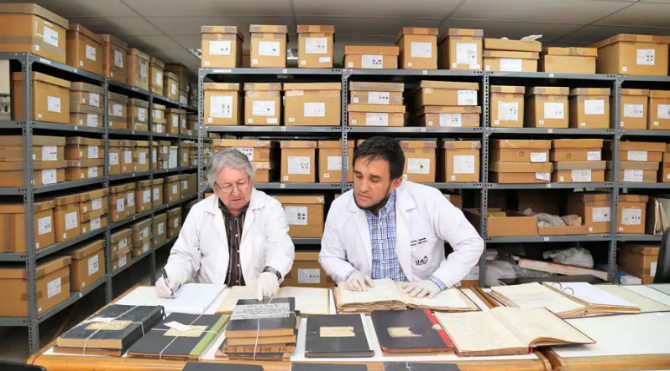 CONTÁCTANOS
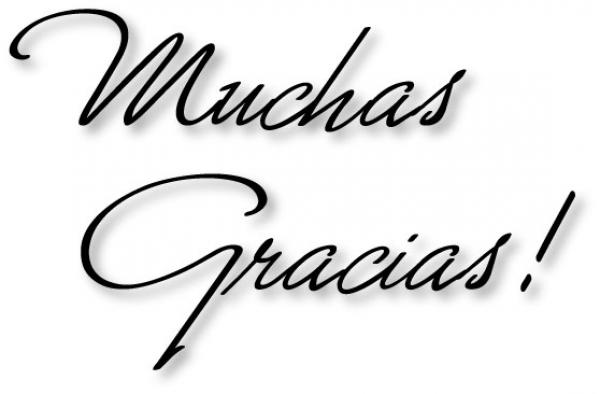